A. EVANS, K. MARTIN, M. A. POATSY

Εισαγωγή στην πληροφορική
Θεωρία και πράξη

2η έκδοση
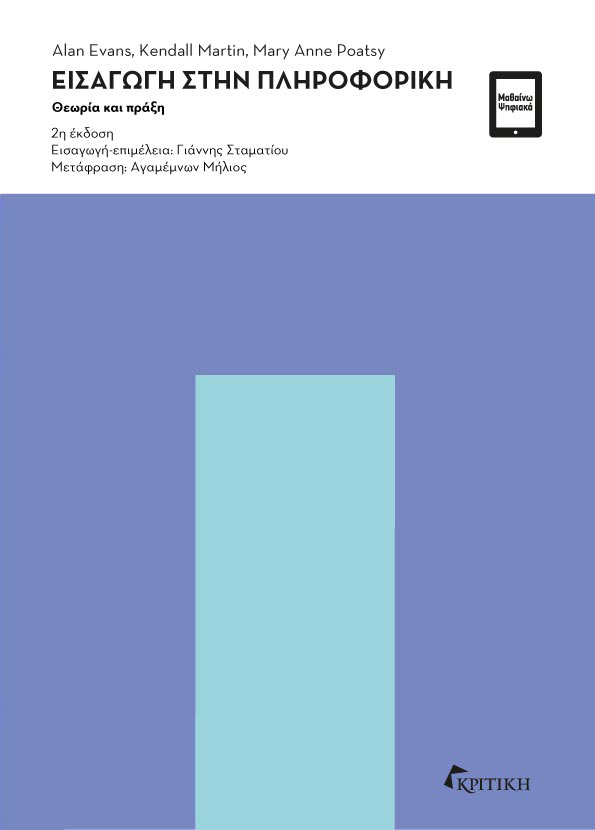 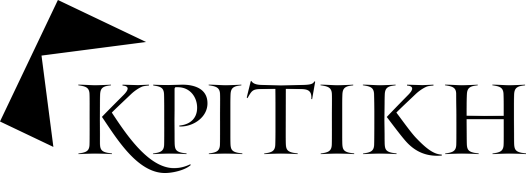 Κεφάλαιο 4
Λογισμικό εφαρμογών: Προγράμματα για εργασία και παιχνίδι
Προσπέλαση, χρήση και διαχείριση λογισμικού
Τα βασικά σημεία του λογισμικού 
Διαχείριση λογισμικού
[Speaker Notes: Τα βασικά θέματα αυτής της ενότητας περιλαμβάνουν: «Τα βασικά σημεία του λογισμικού» και «Διαχείριση λογισμικού».]
Τα βασικά σημεία του λογισμικού
Στόχοι
4.1  Σύγκριση λογισμικού εφαρμογών και λογισμικού συστημάτων. 
4.2   Διαφορές μεταξύ εμπορικού λογισμικού και λογισμικού ανοιχτού κώδικα και μοντέλα διανομής λογισμικού.
[Speaker Notes: Οι δύο στόχοι που σχετίζονται με τα βασικά σημεία του λογισμικού είναι:
4.1  Σύγκριση λογισμικού εφαρμογών και λογισμικού συστημάτων. 
4.2   Διαφορές μεταξύ εμπορικού λογισμικού και λογισμικού ανοιχτού κώδικα και μοντέλα διανομής λογισμικού.]
Διαχείριση λογισμικού
Στόχοι
4.3 Διαφορετικές επιλογές προμήθειας λογισμικού.
4.4  Εγκατάσταση και απεγκατάσταση λογισμικού. 
4.5  Ζητήματα σχετικά με την απόφαση αναβάθμισης λογισμικού. 
4.6   Λειτουργία αδειών χρήσης λογισμικού.
[Speaker Notes: Οι τέσσερις στόχοι που σχετίζονται με τη διαχείριση λογισμικού είναι:
4.3   Διαφορετικές επιλογές προμήθειας λογισμικού.
4.4  Εγκατάσταση και απεγκατάσταση λογισμικού.
4.5  Ζητήματα σχετικά με την απόφαση αναβάθμισης λογισμικού. 
4.6   Λειτουργία αδειών χρήσης λογισμικού.]
Τα βασικά σημεία του λογισμικού Λογισμικό εφαρμογών έναντι λογισμικού συστημάτων (Στόχος 4.1)
Λογισμικό: Ένα σύνολο οδηγιών που λένε στον υπολογιστή τι να κάνει
Δύο βασικοί τύποι λογισμικού
Λογισμικό εφαρμογών
Λογισμικό συστημάτων
[Speaker Notes: Ο όρος λογισμικό (software) αναφέρεται σε ένα σύνολο οδηγιών που λένε στον υπολογιστή τι να κάνει.
Ο υπολογιστής έχει δύο βασικούς τύπους λογισμικού:
Το λογισμικό εφαρμογών (application software) είναι το λογισμικό που χρησιμοποιούμε για εργασίες στο σπίτι, στη σχολή, στη δουλειά.
Το λογισμικό συστημάτων (system software) βοηθά στη λειτουργία του υπολογιστή και συντονίζει οδηγίες ανάμεσα στο λογισμικό εφαρμογών και στις συσκευές υλικού του υπολογιστή.]
Τα βασικά σημεία του λογισμικού Λογισμικό εφαρμογών έναντι λογισμικού συστημάτων (Στόχος 4.2)
Τρόπο διανομής λογισμικού
Τοπική εγκατάσταση
 Λογισμικό ως υπηρεσία (SaaS)
Συνδρομή
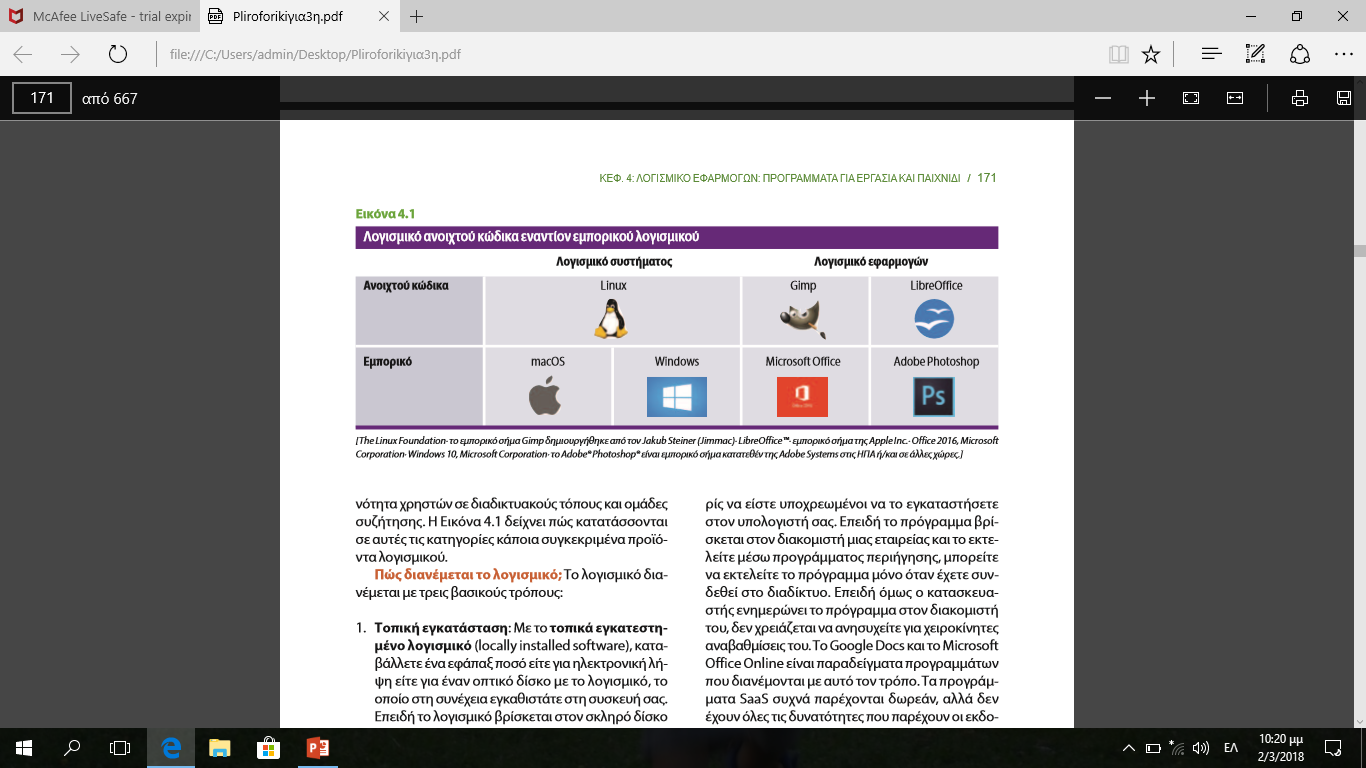 [Speaker Notes: Υπάρχουν διάφοροι τρόποι διανομής λογισμικού:
Τοπική εγκατάσταση
Λογισμικό ως υπηρεσία (SaaS)
Συνδρομή]
Διαχείριση λογισμικούΑπόκτηση λογισμικού (Στόχος 4.3)
Αγορά από κατάστημα
Κατέβασμα από το διαδίκτυο
Εκπτώσεις στους
  φοιτητές
Freeware
Έκδοση beta
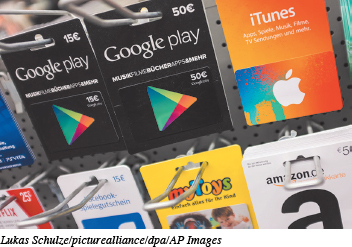 [Speaker Notes: Κατά κανόνα, μπορείτε να αγοράσετε ένα λογισμικό από ένα  κατάστημα ή να το κατεβάσετε από το διαδίκτυο.
Οι φοιτητές μερικές φορές μπορούν να αγοράσουν λογισμικά με έκπτωση.
Το freeware είναι λογισμικό το οποίο μπορείτε να χρησιμοποιήσετε δωρεάν.
Μια έκδοση beta χρησιμοποιείται δοκιμαστικά για να βοηθήσει τους προγραμματιστές να διορθώσουν λάθη  σε λογισμικά.]
Διαχείριση λογισμικούΕγκατάσταση και απεγκατάσταση λογισμικού (Στόχος 4.4)
Απαιτήσεις συστήματος
Σημείο επαναφοράς
Πλήρης εγκατάσταση
Προσαρμοσμένη εγκατάσταση
Ανάκτηση λογισμικού σε περίπτωση κατάρρευσης του υπολογιστή
Απεγκατάσταση λογισμικού
Δίσκος επιδιόρθωσης συστήματος
[Speaker Notes: Κάθε πρόγραμμα λογισμικού συνοδεύεται από ένα σύνολο απαιτήσεων συστήματος (system requirements), το οποίο καθορίζει τις ελάχιστες προτεινόμενες απαιτήσεις για το λειτουργικό σύστημα.
Είναι καλό να δημιουργείται ένα σημείο επαναφοράς (restore point) προτού εγκαταστήσετε καινούργιο λογισμικό.
Μια πλήρης εγκατάσταση (full installation) αντιγράφει όλα τα αρχεία και τα προγράμματα που χρησιμοποιούνται από τους περισσότερους στον σκληρό δίσκο του υπολογιστή σας.
Στην προσαρμοσμένη εγκατάσταση (custom installation), μπορείτε να αποφασίσετε εσείς ποια χαρακτηριστικά θέλετε να εγκαταστήσετε.
Η απεγκατάσατη διαγράφει ένα λογισμικό από τον σκληρό σας δίσκο.
Η δημιουργία ενός δίσκου επιδιόρθωσης συστήματος (recovery drive) βοηθά στην ανάκτηση λογισμικού σε περίπτωση κατάρρευσης του υπολογιστή.]
Διαχείριση λογισμικούΑναβάθμιση (Στόχος 4.5)
Δεν είναι απαραίτητη όταν αγοράζετε λογισμικό με συνδρομή ή μέσω του μοντέλου SaaS
Αξίζει το κόστος;
Συμβατότητα με παλαιότερες εκδόσεις
[Speaker Notes: Οι αναβαθμίσεις δεν είναι απαραίτητες όταν αγοράζετε λογισμικό με συνδρομή ή μέσω του μοντέλου SaaS.
Δεν υπάρχει κανένας λόγος να τρέχετε να αγοράσετε την τελευταία έκδοση ενός προγράμματος λογισμικού κάθε φορά που εμφανίζεται.
Οι προμηθευτές λογισμικού δημιουργούν νέες εκδόσεις οι οποίες είναι συμβατές με παλαιότερες και μπορούν να αναγνωρίσουν (δηλαδή να ανοίξουν) αρχεία που έχουν δημιουργηθεί με αυτές.]
Διαχείριση λογισμικούΆδειες χρήσης λογισμικού (Στόχος 4.6)
Άδεια χρήσης τελικού χρήστη (EULA)
Δηλώνει:
Τον απόλυτο ιδιοκτήτη 
    του λογισμικού
Αν μπορούν να 
  δημιουργηθούν
  αντίγραφα 
Τον αριθμό των 
επιτρεπόμενων εγκαταστάσεων
Τις εγγυήσεις
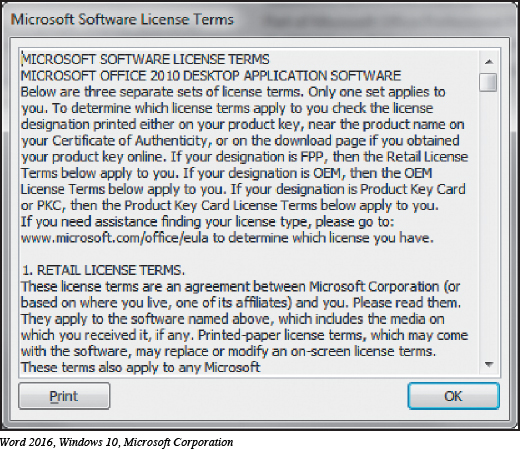 [Speaker Notes: Μια άδεια χρήσης λογισμικού (software license), η οποία είναι επίσης γνωστή ως συμφωνία άδειας χρήσης τελικού χρήστη (End User License Agreement – EULA), είναι μια συμφωνία μεταξύ του χρήστη, δηλαδή εσάς, και της εταιρείας λογισμικού. 
Σε γενικές γραμμές, η συμφωνία δηλώνει ποιος είναι ο απόλυτος ιδιοκτήτης του λογισμικού, υπό ποιες συνθήκες μπορούν να δημιουργηθούν αντίγραφα του λογισμικού και αν επιτρέπεται η εγκατάσταση του λογισμικού σε άλλη συσκευή. Τέλος, η συμφωνία άδειας χρήσης δηλώνει τις εγγυήσεις, αν υπάρχουν, που συνοδεύουν το λογισμικό.]
Λογισμικό εφαρμογών
Λογισμικό παραγωγικότητας και λογισμικό για επιχειρήσεις
Λογισμικό πολυμέσων και εκπαιδευτικό λογισμικό
[Speaker Notes: Τα δύο βασικά θέματα αυτής της ενότητας για το λογισμικό εφαρμογών περιλαμβάνουν: «Λογισμικό παραγωγικότητας και λογισμικό για επιχειρήσεις» και «Λογισμικό πολυμέσων και εκπαιδευτικό λογισμικό».]
Λογισμικό παραγωγικότητας και λογισμικό για επιχειρήσεις
Στόχοι
4.7  Κατηγοριοποίηση των τύπων λογισμικού εφαρμογών που χρησιμοποιούνται για την ενίσχυση της παραγωγικότητας και περιγραφή των χρήσεων και των δυνατοτήτων τους.
4.8   Σύνοψη των τύπων λογισμικού που χρησιμοποιούν μεγάλες και μικρές επιχειρήσεις.
[Speaker Notes: Οι δύο στόχοι που σχετίζονται με το λογισμικό παραγωγικότητας και το λογισμικό για επιχειρήσεις είναι:
4.7 Κατηγοριοποίηση των τύπων λογισμικού εφαρμογών που χρησιμοποιούνται για την ενίσχυση της παραγωγικότητας και περιγραφή των χρήσεων και των δυνατοτήτων τους.
4.8 Σύνοψη των τύπων λογισμικού που χρησιμοποιούν μεγάλες και μικρές επιχειρήσεις.]
Λογισμικό πολυμέσων και εκπαιδευτικό λογισμικό
Στόχοι
4.9  Περιγραφή των χρήσεων και των δυνατοτήτων του λογισμικού ψηφιακών πολυμέσων.
4.10 Χρήσεις και δυνατότητες λογισμικού ψηφιακού ήχου.
4.11 Δυνατότητες λογισμικού δημιουργίας εφαρμογών.
4.12  Κατηγοριοποίηση εκπαιδευτικού λογισμικού και λογισμικού αναφοράς και οι δυνατότητές τους.
[Speaker Notes: Οι τέσσερις στόχοι που σχετίζονται με το λογισμικό πολυμέσων και το εκπαιδευτικό λογισμικό είναι:
4.9   Περιγραφή των χρήσεων και των δυνατοτήτων του λογισμικού ψηφιακών πολυμέσων.
4.10 Χρήσεις και δυνατότητες λογισμικού ψηφιακού ήχου.
4.11 Δυνατότητες λογισμικού δημιουργίας εφαρμογών.
4.12 Κατηγοριοποίηση εκπαιδευτικού λογισμικού και λογισμικού αναφοράς και οι δυνατότητές τους.]
Λογισμικό παραγωγικότητας και λογισμικό για επιχειρήσειςΛογισμικό παραγωγικότητας (1 από 9) (Στόχος 4.7)
Σας επιτρέπει να εκτελείτε διάφορες απαραίτητες εργασίες για το σπίτι, τη σχολή και τη δουλειά
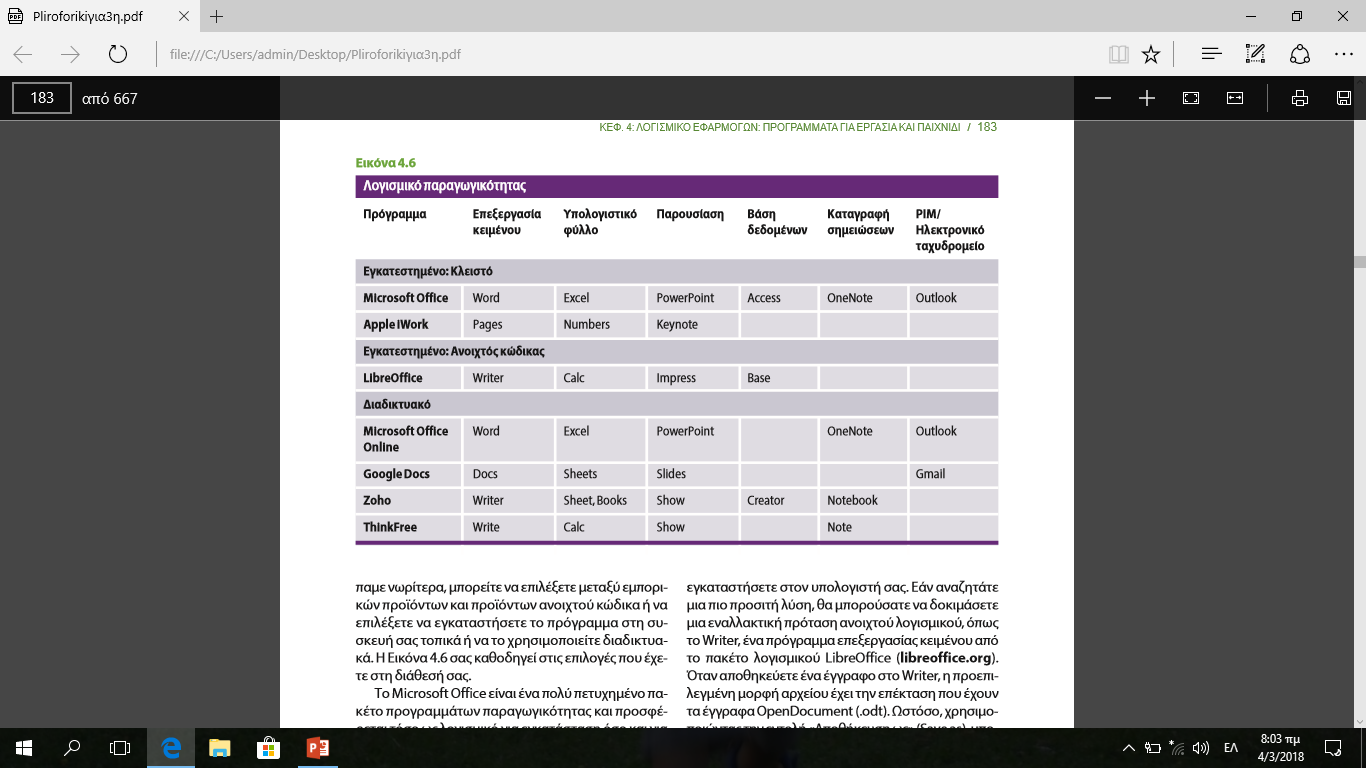 [Speaker Notes: Το λογισμικό παραγωγικότητας (productivity software) περιλαμβάνει προγράμματα τα οποία σας επιτρέπουν να εκτελείτε διάφορες απαραίτητες εργασίες για το σπίτι, τη σχολή και τη δουλειά.]
Λογισμικό παραγωγικότητας και λογισμικό για επιχειρήσειςΛογισμικό παραγωγικότητας (2 από 9) (Στόχος 4.7)
Λογισμικό επεξεργασίας κειμένου
Δημιουργία και 
   επεξεργασία εγγράφων
   για:
Ερευνητικές εργασίες
Σημειώσεις για την τάξη
Βιογραφικά σημειώματα 
Παραδείγματα 
    προγραμμάτων 
Microsoft Word
Writer
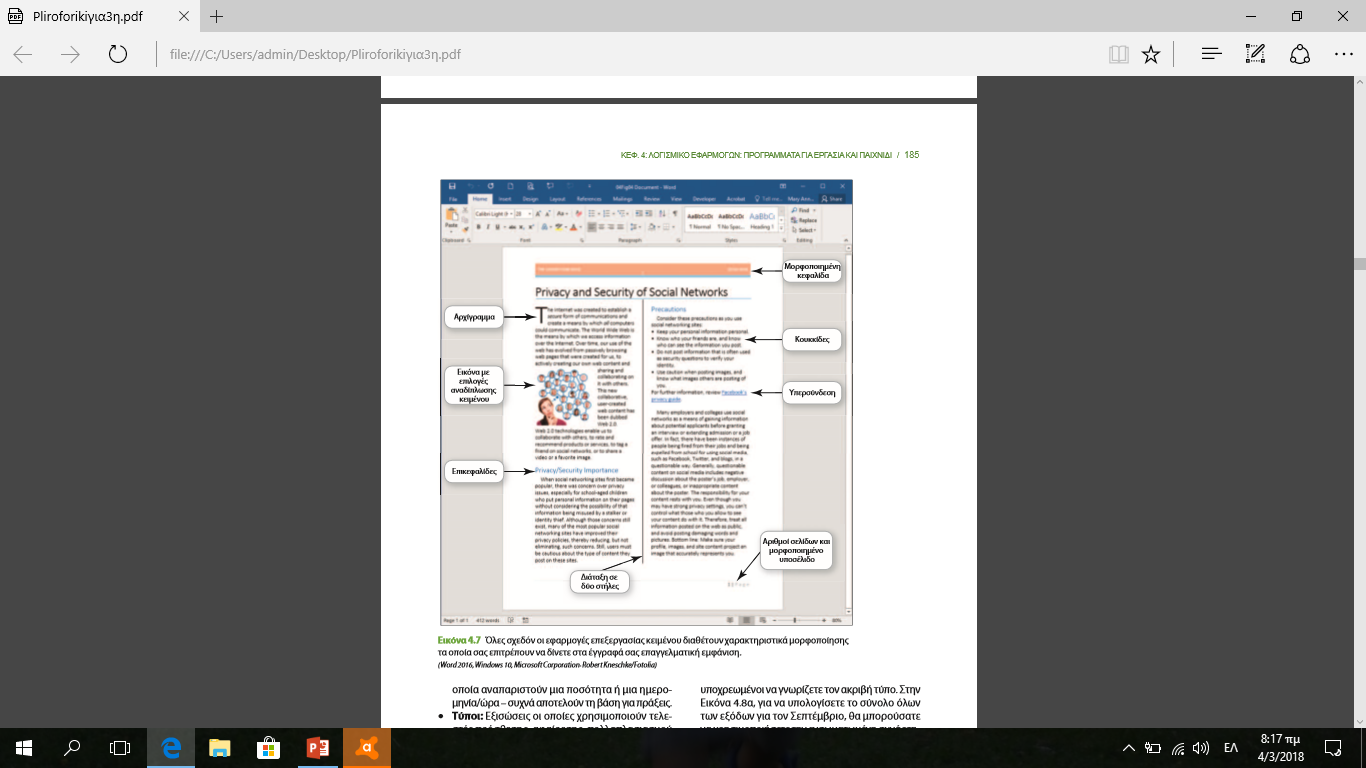 [Speaker Notes: Το λογισμικό επεξεργασίας κειμένου (word processing software) χρησιμοποιείται για τη δημιουργία και την επεξεργασία εγγράφων, όπως ερευνητικές εργασίες, σημειώσεις για την τάξη και βιογραφικά σημειώματα. Το Microsoft Word είναι το πιο δημοφιλές πρόγραμμα επεξεργασίας κειμένου που μπορείτε να αγοράσετε και να εγκαταστήσετε στον υπολογιστή σας. 
Εάν αναζητάτε μια πιο προσιτή λύση, θα μπορούσατε να δοκιμάσετε μια εναλλακτική πρόταση ανοιχτού λογισμικού, όπως το Writer, ένα πρόγραμμα επεξεργασίας κειμένου από το πακέτο λογισμικού LibreOffice (libreoffice.org).]
Λογισμικό παραγωγικότητας και λογισμικό για επιχειρήσειςΛογισμικό παραγωγικότητας (3 από 9) (Στόχος 4.7)
Λογισμικό υπολογιστικών φύλλων 
Εκτελεί πράξεις και αριθμητικές αναλύσεις
Κείμενο
Τιμές και 
   ημερομηνίες
Τύποι
Συναρτήσεις
Παραδείγματα
Microsoft Excel
OpenOffice Calc
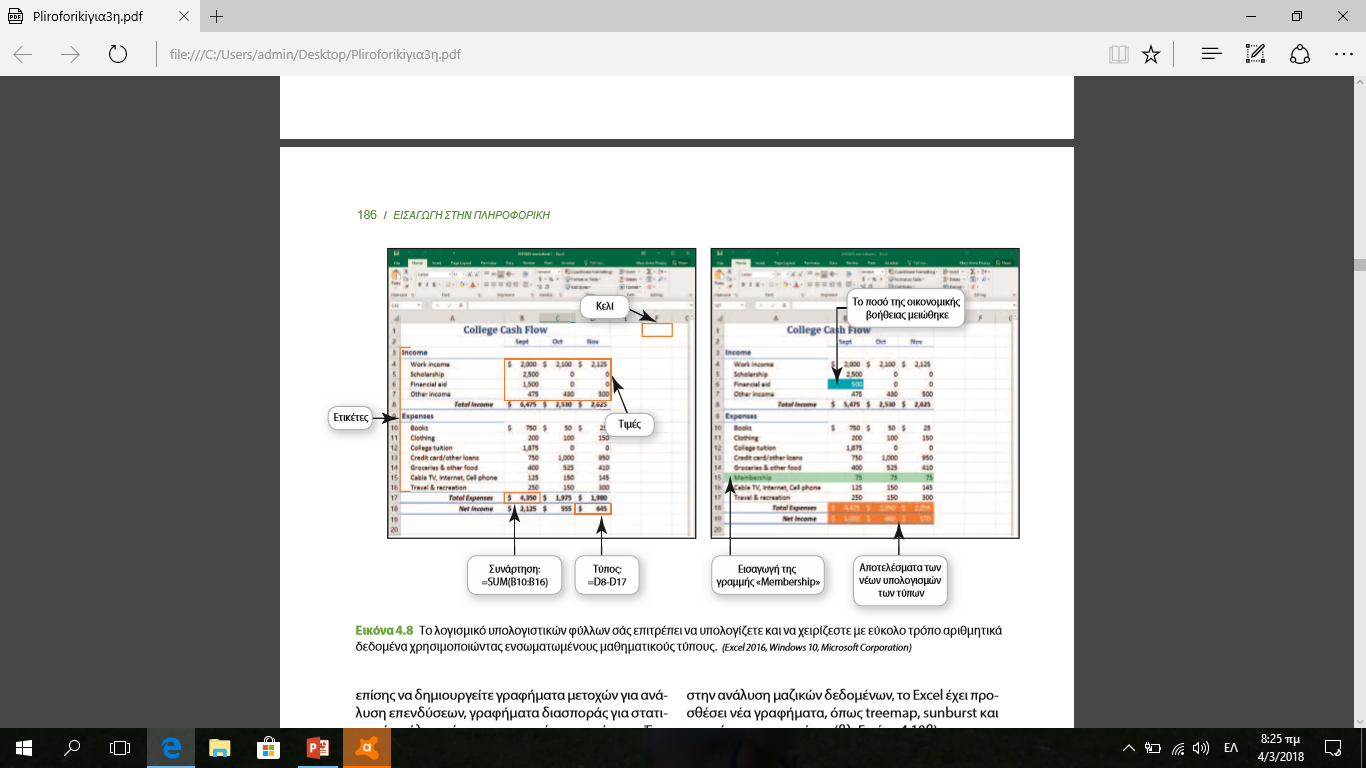 [Speaker Notes: Το λογισμικό υπολογιστικών φύλλων (spreadsheet software) σας επιτρέπει να κάνετε πράξεις και αριθμητικές αναλύσεις.
Το Microsoft Excel και το LibreOffice Calc είναι δύο παραδείγματα λογισμικού υπολογιστικών φύλλων. Ένα πλεονέκτημα του λογισμικού υπολογιστικών φύλλων είναι ότι υπολογίζει αυτόματα όλους τους τύπους και τις συναρτήσεις σε ένα υπολογιστικό φύλλο όταν αλλάζουν οι τιμές κάποιων μεταβλητών.]
Λογισμικό παραγωγικότητας και λογισμικό για επιχειρήσειςΛογισμικό παραγωγικότητας (4 από 9) (Στόχος 4.7)
Λογισμικό παρουσίασης 
Συμβουλές για τον 
    σχεδιασμό καλών
    παρουσιάσεων
Να χρησιμοποιείτε εικόνες
Να είστε προσεκτικοί με το 
  χρώμα
Να χρησιμοποιείτε κουκκίδες για τα κύρια σημεία
Να εξετάζετε το μέγεθος και το στιλ των γραμματοσειρών
Να διατηρείτε την κίνηση και/ή τον ήχο φόντου σε ελάχιστο επίπεδο
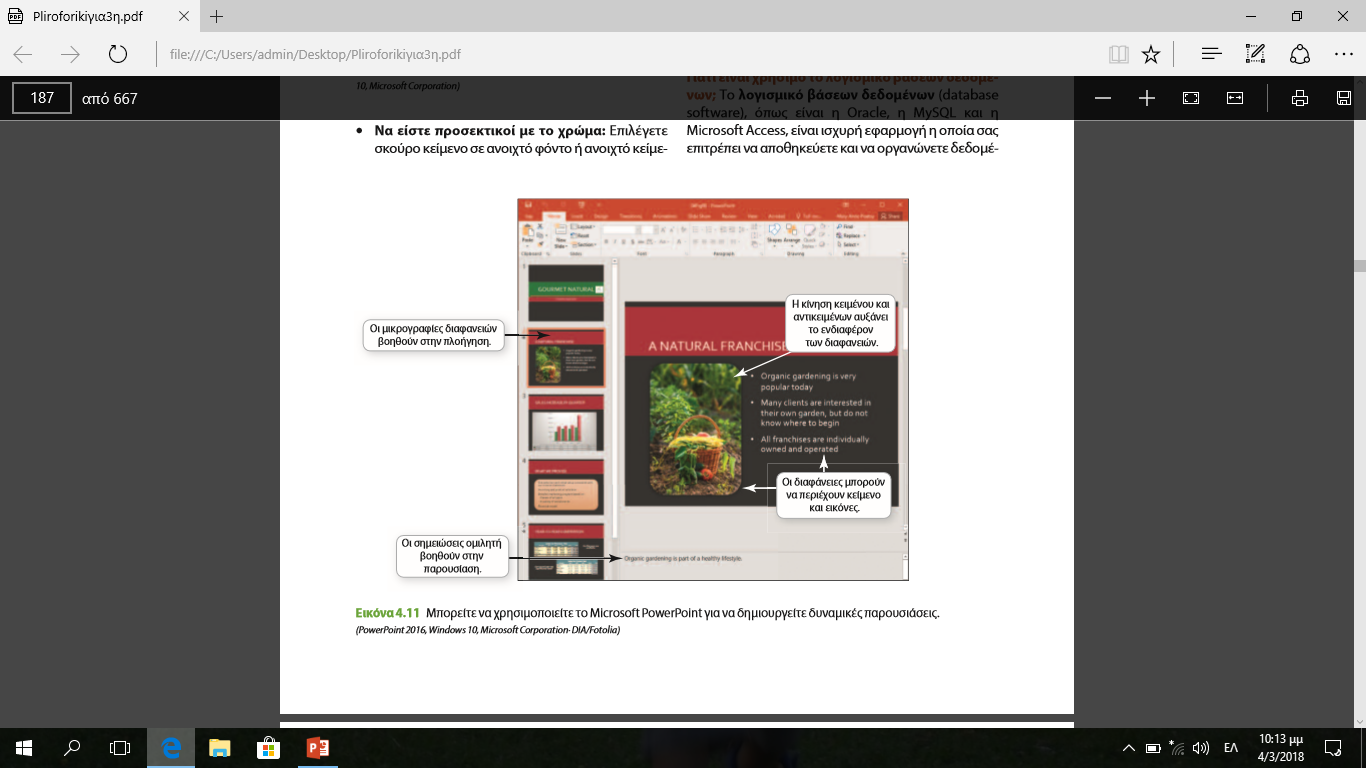 [Speaker Notes: Συμβουλές για τον σχεδιασμό καλών παρουσιάσεων:
Να χρησιμοποιείτε εικόνες: Οι εικόνες μπορούν να μεταφέρουν μια σκέψη ή να απεικονίζουν γραφικά μια άποψη.
Να είστε προσεκτικοί με το χρώμα.
Να χρησιμοποιείτε κουκκίδες για τα κύρια σημεία: Περιορίστε τον αριθμό σε τέσσερις έως έξι κουκκίδες ανά διαφάνεια.
Να εξετάζετε το μέγεθος και το στιλ των γραμματοσειρών: Το μέγεθος της γραμματοσειράς θα πρέπει να είναι αρκετά μεγάλο, ώστε να μπορούν να διαβάσουν ακόμα και όσοι βρίσκονται στο πίσω μέρος της αίθουσας.
Να διατηρείτε την κίνηση και/ή τον ήχο φόντου σε ελάχιστο επίπεδο.]
Λογισμικό παραγωγικότητας και λογισμικό για επιχειρήσειςΛογισμικό παραγωγικότητας (5 από 9) (Στόχος 4.7)
Λογισμικό βάσεων δεδομένων
Αποθήκευση και οργάνωση δεδομένων
Πεδία > Εγγραφές > Πίνακες
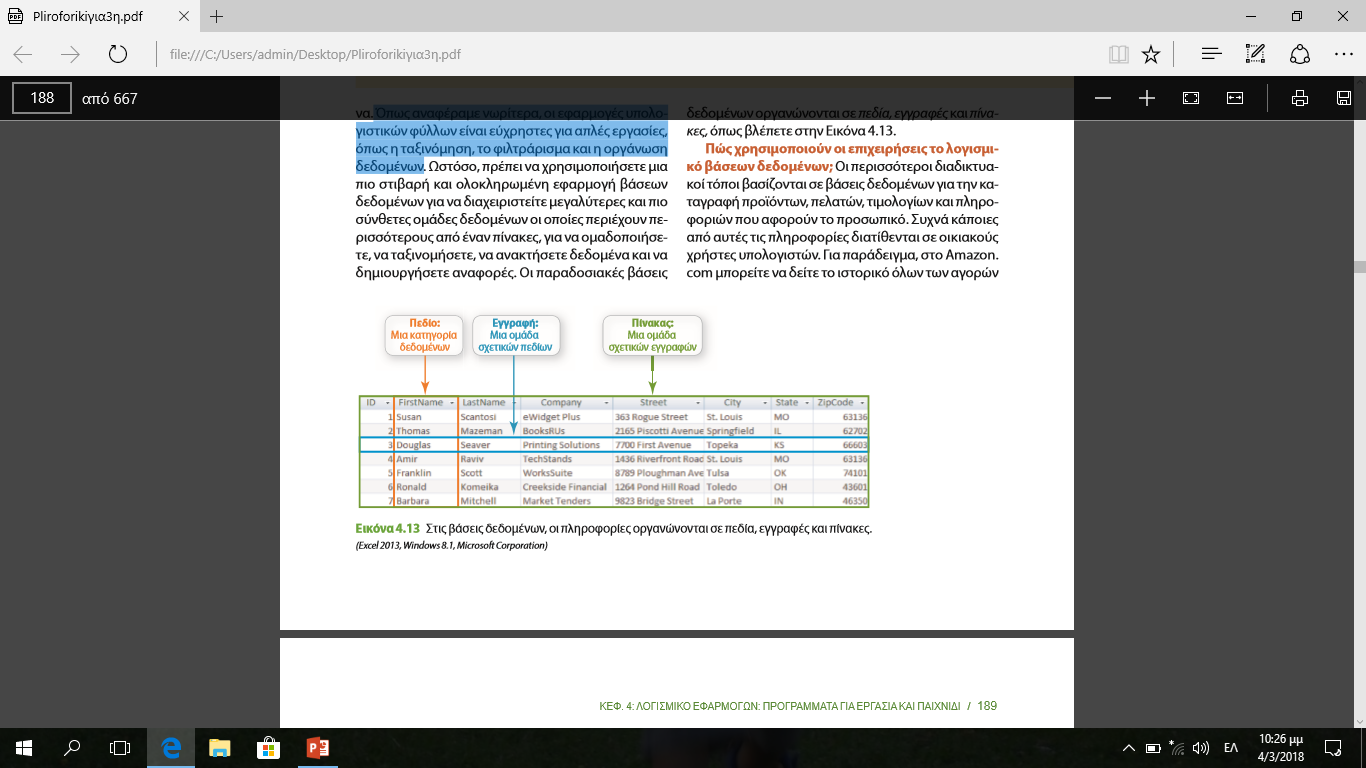 [Speaker Notes: Το λογισμικό βάσεων δεδομένων (database software), όπως είναι η Oracle, η MySQL και η Microsoft Access, είναι ισχυρή εφαρμογή η οποία σας επιτρέπει να αποθηκεύετε και να οργανώνετε δεδομένα.
 Όπως αναφέραμε νωρίτερα, οι εφαρμογές υπολογιστικών φύλλων είναι εύχρηστες για απλές εργασίες, όπως η ταξινόμηση, το φιλτράρισμα και η οργάνωση δεδομένων. 
Οι παραδοσιακές βάσεις δεδομένων οργανώνονται σε πεδία, εγγραφές και πίνακες.]
Λογισμικό παραγωγικότητας και λογισμικό για επιχειρήσειςΛογισμικό παραγωγικότητας (6 από 9) (Στόχος 4.7)
Λογισμικό καταγραφής
  σημειώσεων
OneNote
Evernote
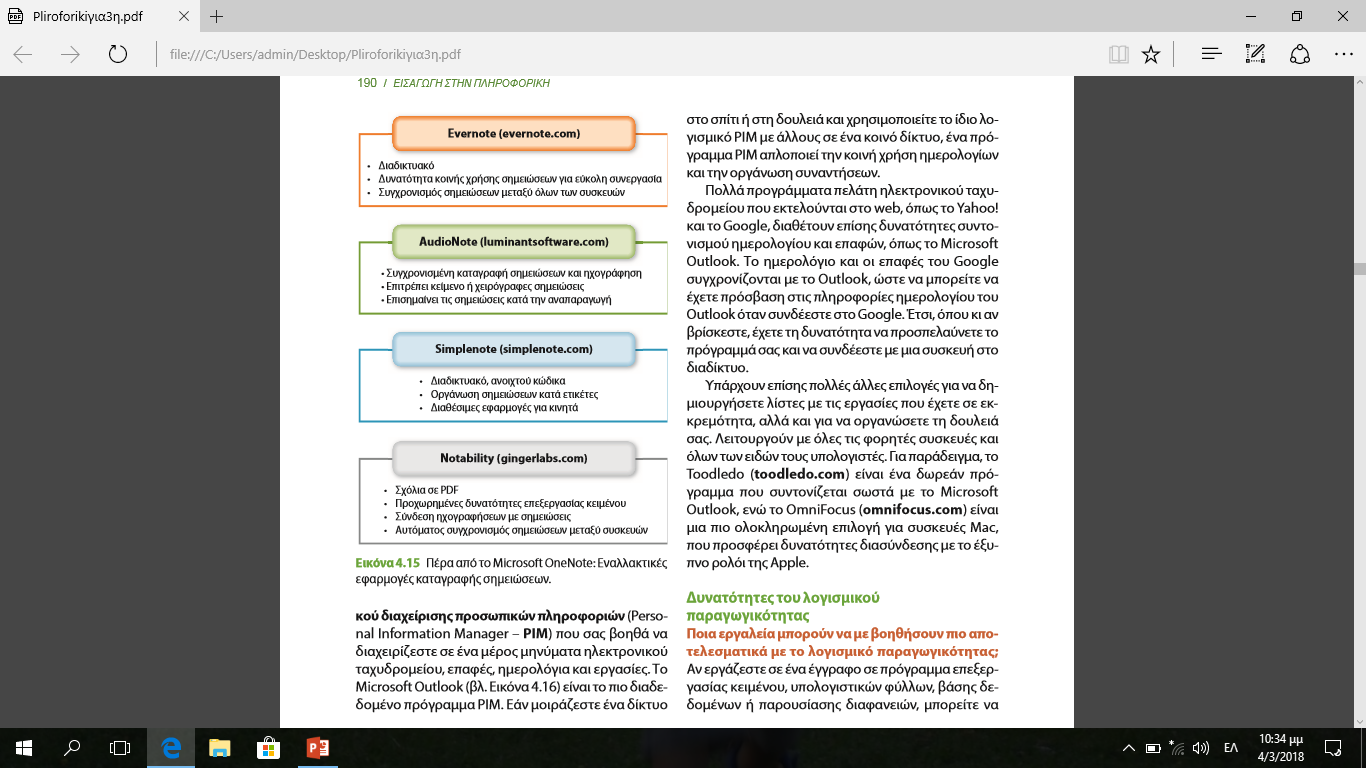 [Speaker Notes: Το Microsoft OneNote είναι ένα δημοφιλές εργαλείο καταγραφής και οργάνωσης σημειώσεων το οποίο μπορείτε να χρησιμοποιείτε για έρευνα, ανταλλαγή ιδεών και συνεργασία ή απλώς για την οργάνωση πληροφοριών.
Μπορείτε να οργανώνετε τις σημειώσεις σε ενότητες που χωρίζονται με καρτέλες.
Μπορείτε να έχετε πρόσβαση στις σημειώσεις σας στο OneNote από άλλες εφαρμογές Microsoft Office.
Μια δωρεάν διαδικτυακή επιλογή, το Evernote (evernote.com), σας επιτρέπει να καταγράφετε σημειώσεις μέσω του web, του τηλεφώνου ή του υπολογιστή σας, να τις συγχρονίζετε μεταξύ των συσκευών σας και στη συνέχεια να τις μοιράζεστε με άλλους χρήστες του Evernote για εύκολη συνεργασία.]
Λογισμικό παραγωγικότητας και λογισμικό για επιχειρήσειςΛογισμικό παραγωγικότητας (7 από 9) (Στόχος 4.7)
Λογισμικό διαχείρισης προσωπικών πληροφοριών (PIM)
Διαχείριση e-mail, επαφών, ημερολογίων και εργασιών
PIM βασισμένα
   στο web
Yahoo!
Google
Άλλες επιλογές
Toodledo
OmniFocus
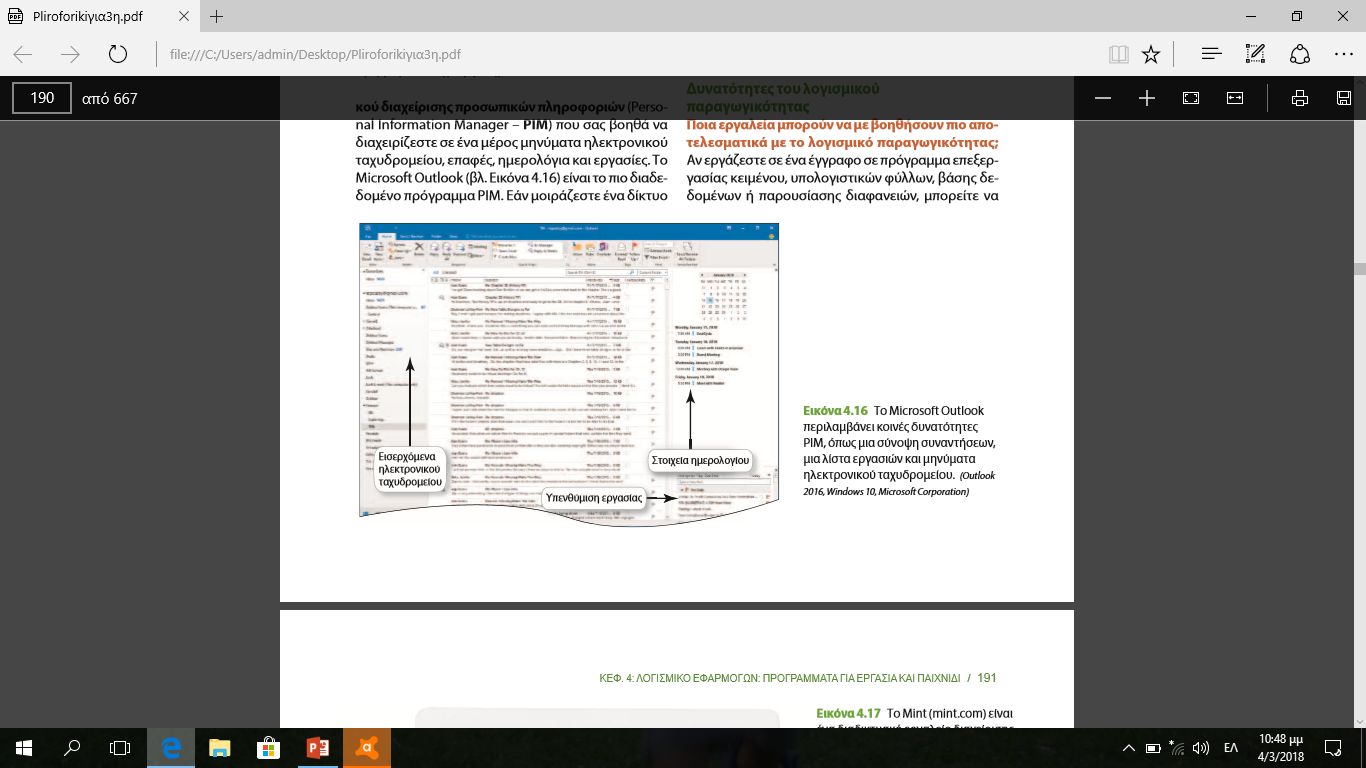 [Speaker Notes: Τα περισσότερα πακέτα παραγωγικότητας περιέχουν κάποια μορφή λογισμικού διαχείρισης προσωπικών πληροφοριών (Ρersonal Ιnformation Μanager – PIM) που σας βοηθά να διαχειρίζεστε σε ένα μέρος μηνύματα ηλεκτρονικού ταχυδρομείου, επαφές, ημερολόγια και εργασίες. Το Microsoft Outlook είναι το πιο διαδεδομένο πρόγραμμα PIM.
Τα Yahoo! και Google διαθέτουν επίσης δυνατότητες συντονισμού ημερολογίου και επαφών, όπως το Microsoft Outlook.
Το Toodledo (toodledo.com) είναι ένα δωρεάν πρόγραμμα που συντονίζεται σωστά με το Microsoft Outlook, ενώ το OmniFocus (omnifocus.com) είναι μια πιο ολοκληρωμένη επιλογή για συσκευές Mac.]
Λογισμικό παραγωγικότητας και λογισμικό για επιχειρήσειςΛογισμικό παραγωγικότητας (8 από 9) (Στόχος 4.7)
Δυνατότητες του λογισμικού παραγωγικότητας 
Ένας οδηγός σάς καθοδηγεί στα βήματα που είναι απαραίτητα για την ολοκλήρωση μιας περίπλοκης εργασίας
Ένα πρότυπο είναι μια προσχεδιασμένη φόρμα
Μια μακροεντολή είναι ένα μικρό πρόγραμμα το οποίο ομαδοποιεί μια σειρά από εντολές, ώστε να εκτελούνται ως μία μόνο εντολή
[Speaker Notes: Ένας οδηγός (wizard) σας καθοδηγεί στα βήματα που είναι απαραίτητα για την ολοκλήρωση μιας περίπλοκης εργασίας.
Ένα πρότυπο (template) είναι μια προσχεδιασμένη φόρμα.
Μια μακροεντολή (macro) είναι ένα μικρό πρόγραμμα το οποίο ομαδοποιεί μια σειρά από εντολές, ώστε να εκτελούνται ως μία μόνο εντολή.]
Λογισμικό παραγωγικότητας και λογισμικό για επιχειρήσειςΛογισμικό παραγωγικότητας (9 από 9) (Στόχος 4.7)
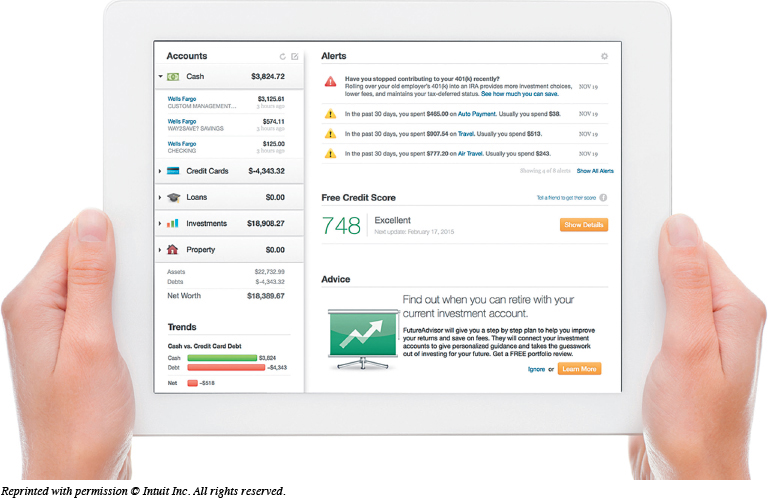 Λογισμικό προσωπικών οικονομικών στοιχείων
Διαχείριση καθημερινών
   οικονομικών στοιχείων
Ηλεκτρονικές εγγραφές βιβλιαρίων επιταγών 
Αυτόματη πληρωμή λογαριασμών
Λογισμικό προετοιμασίας φορολογικών δηλώσεων
Intuit TurboTax
H&R Block At Home
[Speaker Notes: Το λογισμικό οικονομικού σχεδιασμού (financial planning software) σας βοηθά να διαχειρίζεστε τα καθημερινά οικονομικά σας στοιχεία. 
Τα προγράμματα οικονομικού σχεδιασμού περιλαμβάνουν ηλεκτρονικές εγγραφές βιβλιαρίων επιταγών και τα προγράμματα οικονομικού σχεδιασμού περιλαμβάνουν ηλεκτρονικές εγγραφές βιβλιαρίων επιταγών και εργαλεία αυτόματης πληρωμής λογαριασμών. Με αυτά τα χαρακτηριστικά, μπορείτε να δίνετε εντολές για πάγιες πληρωμές, όπως το ενοίκιό σας ή η δόση ενός δανείου, μέσω διαδικτύου που προγραμματίζονται αυτόματα.
Τα λογισμικά προετοιμασίας φορολογικών δηλώσεων (tax preparation software), όπως το Intuit TurboTax και το H&R Block At Home, σας επιτρέπουν να ετοιμάζετε μόνοι σας τη φορολογική σας δήλωση. 
Τα Quicken και Mint συνεργάζονται αρμονικά με το TurboTax.]
Λογισμικό παραγωγικότητας και λογισμικό για επιχειρήσειςΛογισμικό για επιχειρήσεις (1 από 2) (Στόχος 4.8)
Λογισμικό για μεγάλες και εξειδικευμένες επιχειρήσεις 
Το λογισμικό κάθετης αγοράς είναι σχεδιασμένο για έναν ορισμένο κλάδο
Τα προγράμματα σχεδίασης υποβοηθούμενης από τον υπολογιστή (CAD) δημιουργούν αυτοματοποιημένες διαδικασίες, τεχνικές σχεδίων και τρισδιάστατα μοντέλα
Σχεδίαση οικιακών κατόψεων και αρχιτεκτονική κήπων 
SketchUp Make
[Speaker Notes: Το λογισμικό κάθετης αγοράς (vertical market software) είναι σχεδιασμένο για έναν ορισμένο κλάδο.
Τα προγράμματα σχεδίασης υποβοηθούμενης από τον υπολογιστή (computer-aided design – CAD) δημιουργούν αυτοματοποιημένες διαδικασίες, τεχνικές σχεδίων και τρισδιάστατα μοντέλα.
Το λογισμικό για σχεδίαση οικιακών κατόψεων και αρχιτεκτονική κήπων μπορεί να χρησιμοποιηθεί για τη σχεδίαση βελτιώσεων σε σπίτια.
Το SketchUp Make αποτελεί παράδειγμα αυτού του τύπου λογισμικού.]
Λογισμικό παραγωγικότητας και λογισμικό για επιχειρήσειςΛογισμικό για επιχειρήσεις (2 από 2) (Στόχος 4.8)
Λογισμικό μικρών επιχειρήσεων 
Λογισμικό λογιστικής
Παρακολούθηση πληρωτέων και εισπρακτέων λογαριασμών
Διαχείριση αποθεμάτων, μισθοδοσίας και κοστολόγησης
Λογισμικό ψηφιακών εκδόσεων  (DTP)
Σχεδιασμός βιβλίων και άλλων εκδόσεων
Λογισμικό δημιουργίας ιστοσελίδων 
Σχεδιασμός ιστοσελίδων
[Speaker Notes: Το λογισμικό λογιστικής (accounting software) βοηθά τους ιδιοκτήτες μικρών επιχειρήσεων να διαχειρίζονται τα οικονομικά τους πιο αποτελεσματικά, παρέχοντας εργαλεία για την παρακολούθηση των πληρωτέων και των εισπρακτέων λογαριασμών. Επιπλέον, αυτές οι εφαρμογές προσφέρουν εργαλεία διαχείρισης αποθεμάτων, μισθοδοσίας και κοστολόγησης. 
Αν στην επιχείρησή σας είναι απαραίτητο να εκδίδετε ενημερωτικά φυλλάδια, καταλόγους, ετήσιες εκθέσεις ή να κάνετε άλλες μεγάλες και σύνθετες δημοσιεύσεις, ενδεχομένως μια καλή επιλογή θα ήταν το λογισμικό ψηφιακών εκδόσεων (desktop publishing software – DTP).
Το λογισμικό δημιουργίας ιστοσελίδων (web authoring software) επιτρέπει ακόμα και στους αρχάριους να σχεδιάζουν ενδιαφέρουσες και διαδραστικές ιστοσελίδες χωρίς καμία γνώση κώδικα HTML.]
Λογισμικό πολυμέσων και εκπαιδευτικό λογισμικόΛογισμικό ψηφιακών πολυμέσων (1 από 2) (Στόχος 4.9)
Είναι απαραίτητο για την παραγωγή παιχνιδιών για υπολογιστές, κινουμένων σχεδίων και ταινιών
Το λογισμικό επεξεργασίας εικόνας χρησιμοποιείται για την επεξεργασία φωτογραφιών
Το λογισμικό επεξεργασίας ψηφιακού βίντεο χρησιμοποιείται για τη βελτίωση της εικόνας των βίντεο
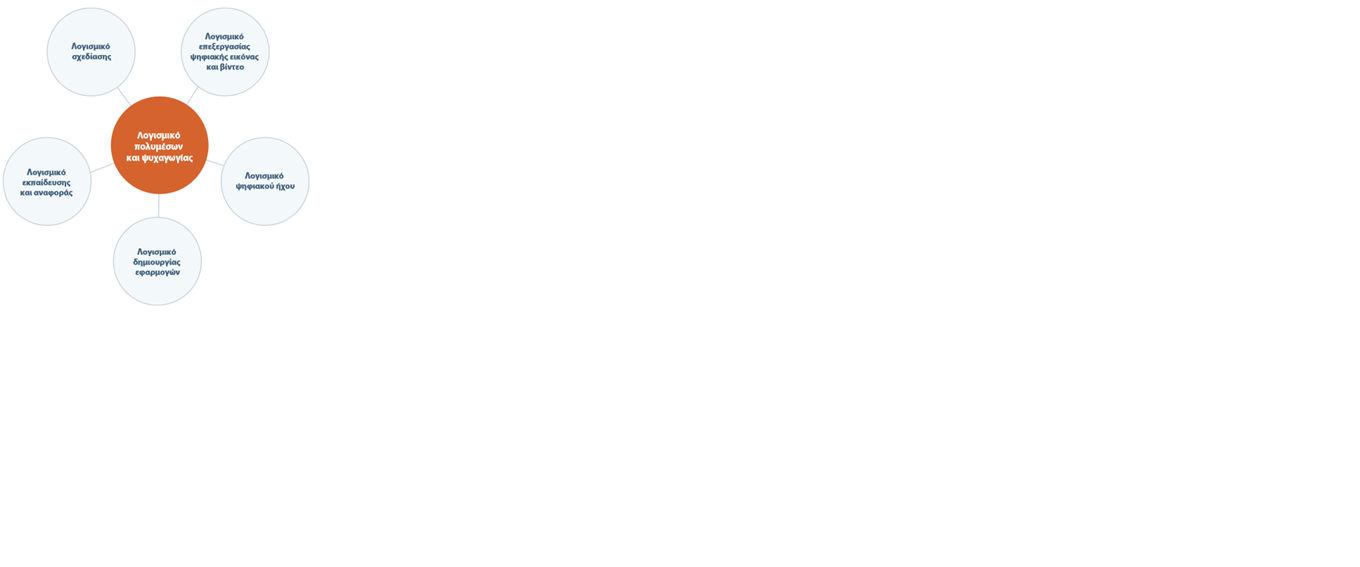 [Speaker Notes: Το λογισμικό πολυμέσων (multimedia software) είναι απαραίτητο για την παραγωγή παιχνιδιών για υπολογιστές, κινουμένων σχεδίων και ταινιών.
Το λογισμικό επεξεργασίας εικόνας (image-editing software) χρησιμοποιείται για την επεξεργασία φωτογραφιών.
Το λογισμικό επεξεργασίας ψηφιακού βίντεο (digital video-editing software) χρησιμοποιείται για τη βελτίωση της εικόνας των βίντεο.]
Λογισμικό πολυμέσων και εκπαιδευτικό λογισμικόΛογισμικό ψηφιακών πολυμέσων (2 από 2) (Στόχος 4.9)
Το λογισμικό σχεδίασης σας δίνει τη δυνατότητα να δημιουργείτε:
Δισδιάστατα, γραμμικά σχέδια
Τεχνικά διαγράμματα
Κινούμενα σχέδια
Επαγγελματικού 
   επιπέδου
Adobe Illustrator
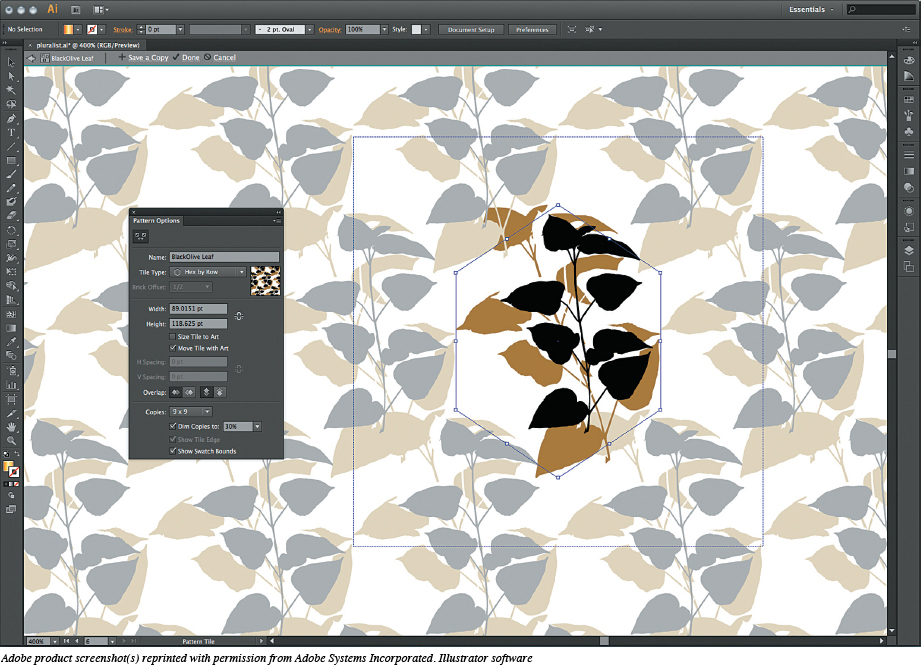 [Speaker Notes: Το λογισμικό σχεδίασης σας δίνει τη δυνατότητα να δημιουργείτε ή να επεξεργάζεστε γραμμικά σχέδια σε δύο διαστάσεις. Μπορείτε να το χρησιμοποιείτε για τεχνικά διαγράμματα ή αυθεντικά μη φωτογραφικά σχέδια, κινούμενα σχέδια και σχεδιαγράμματα χρησιμοποιώντας βασικά εργαλεία.
Το Adobe Illustrator περιλαμβάνει εργαλεία τα οποία σας επιτρέπουν να κατασκευάζετε δημιουργικά και τεχνικά σχέδια επαγγελματικής ποιότητας.]
Λογισμικό πολυμέσων και εκπαιδευτικό λογισμικόΛογισμικό επεξεργασίας ψηφιακού ήχου (Στόχος 4.10)
Αρχεία ψηφιακού ήχου
Αρχεία μουσικής, ηχητικά βιβλία ή podcast
Συμπιεσμένα: MP3, ACC, WMA
Μη συμπιεσμένα: WAV, AIFF
Λογισμικό σταθμών εργασίας επεξεργασίας ψηφιακού ήχου
Λογισμικό επεξεργασίας ήχου
[Speaker Notes: Πιθανόν θα έχετε πολλά και διαφορετικά αρχεία ψηφιακού ήχου στον υπολογιστή σας, όπως αρχεία μουσικής, ηχητικά βιβλία ή podcast.
Το MP3 είναι ο πιο κοινός τύπος συμπιεσμένης μορφής ήχου, αλλά υπάρχουν και άλλες, όπως οι AAC και WMA.
Μπορεί επίσης να έχετε μη συμπιεσμένα αρχεία ήχου στον υπολογιστή σας, όπως αρχεία WAV ή AIFF.
Οι εφαρμογές ψηφιακού ήχου σάς δίνουν τη δυνατότητα να δημιουργείτε και να ηχογραφείτε τα δικά σας αρχεία ήχου.
Το λογισμικό επεξεργασίας ήχου (audio-editing software) περιλαμβάνει εργαλεία τα οποία κάνουν την επεξεργασία αρχείων ήχου εύκολη.]
Λογισμικό πολυμέσων και εκπαιδευτικό λογισμικόΛογισμικό δημιουργίας εφαρμογών (Στόχος 4.11)
Δημιουργία χαρακτήρων για την επέκταση ενός παιχνιδιού
EverQuest, Oblivion, Unreal Tournament
Δημιουργία των δικών σας παιχνιδιών
Unity, Adobe Flash, RPG Maker VX, GameMaker
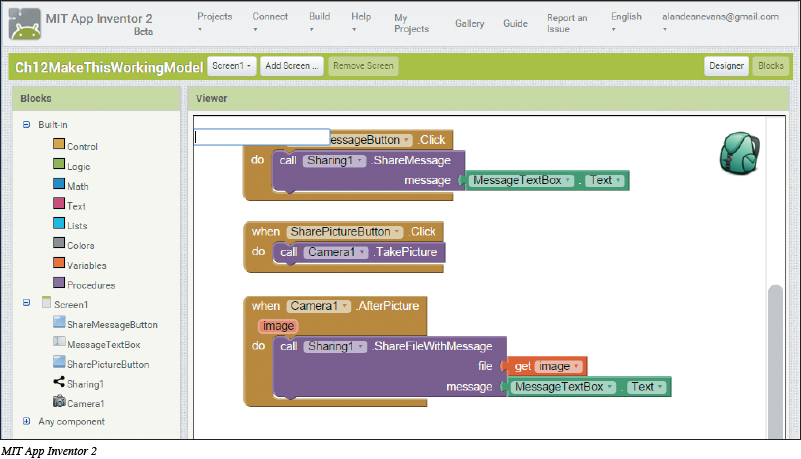 [Speaker Notes: Μπορείτε να χρησιμοποιήσετε προγράμματα και μηχανές παιχνιδιών που διατίθενται για παιχνίδια όπως τα EverQuest, Oblivion και Unreal Tournament, αν επιθυμείτε να δημιουργήσετε προσαρμοσμένα επίπεδα και χαρακτήρες, ώστε να επεκτείνετε ένα παιχνίδι.
Υπάρχουν εφαρμογές πολυμέσων, όπως οι Unity, Adobe Flash και RPG Maker VX, οι οποίες παρέχουν τα εργαλεία που θα χρειαστείτε για να εξερευνήσετε τον κόσμο της σχεδίασης και της δημιουργίας παιχνιδιών. Το πρόγραμμα GameMaker (yoyogames.com) είναι ένα δωρεάν προϊόν το οποίο σας επιτρέπει να κατασκευάζετε παιχνίδια χωρίς καμία γνώση προγραμματισμού.]
Λογισμικό πολυμέσων και εκπαιδευτικό λογισμικόΛογισμικό εκπαίδευσης και αναφοράς (Στόχος 4.12)
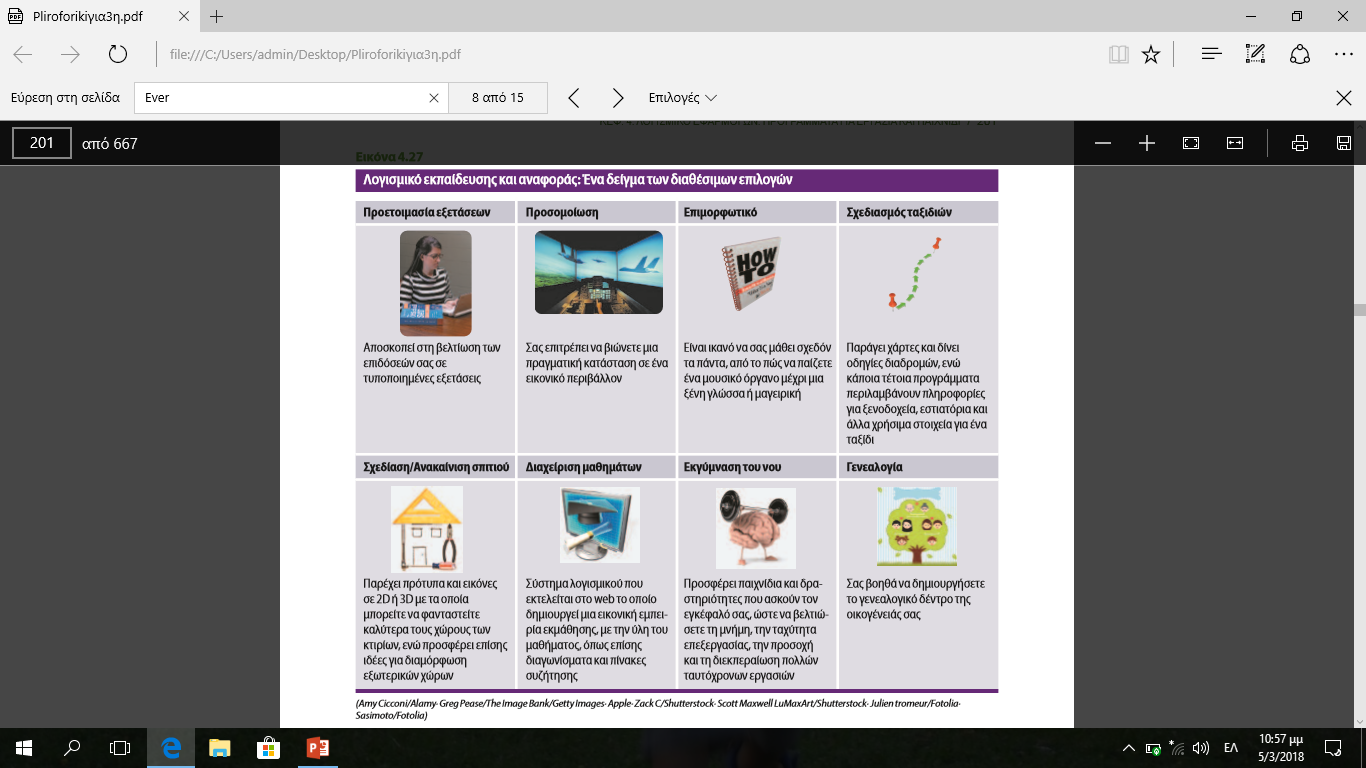 [Speaker Notes: Πολλά προγράμματα παρέχουν μαθήματα για δημοφιλείς εφαρμογές υπολογιστών.
Κάποια προγράμματα εκπαίδευσης, γνωστά ως προγράμματα προσομοίωσης (simulation programs), σας δίνουν την ευκαιρία να βιώνετε μια εμπειρία ή να ελέγχετε το λογισμικό σαν να είχατε το πραγματικό λογισμικό ή να βρισκόσασταν σε ένα πραγματικό περιστατικό.
Αν και κάποια μαθήματα διεξάγονται από έναν ξεχωριστό διαδικτυακό τόπο, υπάρχουν πολλά που γίνονται με λογισμικό διαχείρισης μαθημάτων (course management software), όπως το Blackboard, το Moodle και το Angel.
Τα εργαλεία συνεργασίας διευκολύνουν τις εικονικές αλληλεπιδράσεις διδάσκοντα και διδασκόμενου.]
;
Ερωτήσεις
Απαγορεύεται η αναδημοσίευση ή αναπαραγωγή του παρόντος έργου με οποιονδήποτε τρόπο χωρίς γραπτή άδεια του εκδότη, σύμφωνα με το Ν. 2121/1993 και τη Διεθνή Σύμβαση της Βέρνης 
(που έχει κυρωθεί με τον Ν. 100/1975)